2.3.2 双曲线简单的几何性质 (二)
直线与双曲线的位置关系
复习:
椭圆与直线的位置关系及判断方法
相切
相交
相离
判断方法
（1）联立方程组
（2）消去一个未知数
∆<0
∆=0
∆>0
（3）
1) 位置关系种类
Y
O
X
种类:相离;相切;相交(0个交点，一个交点，一个交点或两个交点)
Y
Y
O
O
X
X
2)位置关系与交点个数
相交:两个交点
相切:一个交点
相离:0个交点
相交:一个交点
>0
=0
<0
相交
相切
相离
3)判断直线与双曲线位置关系的操作程序
把直线方程代入双曲线方程
得到一元一次方程
得到一元二次方程
直线与双曲线的
渐进线平行
计 算 判 别 式
相交（一个交点）
Δ>0           直线与双曲线相交（两个交点）
 Δ=0           直线与双曲线相切
 Δ<0           直线与双曲线相离
(b2-a2k2)x2-2kma2x+a2(m2+b2)=0
1.二次项系数为0时，L与双曲线的渐近线平行或重合。
重合：无交点；平行：有一个交点。
2.二次项系数不为0时,上式为一元二次方程,
①相交两点:          △＞0                              
                     同侧：       ＞0
                     异侧:          ＜0
           一点: 直线与渐进线平行
注:
②相切一点:         △=0

③相        离:        △＜0
特别注意直线与双曲线的
位置关系中：
一解不一定相切，相交不一定两解，两解不一定同支
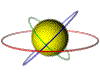 (1)k＜       或k＞     ；
(3)k=±1，或k= ±     ；
(2)       ＜k＜      ；
例.已知直线y=kx-1与双曲线x2-y2=4,试讨论实数k的取值范围,使直线与双曲线
(1)没有公共点;                  

(2)有两个公共点;

(3)只有一个公共点;            

(4)交于异支两点；

(5)与左支交于两点.
(4)-1＜k＜1 ；
Y
O
X
1.过点P(1,1)与双曲线
只有
一个
4
交点的
直线
共有_______条.
（1，1）
。
变题:将点P(1,1)改为
1.A(3,4)                          
2.B(3,0)
3.C(4,0)
4.D(0,0).答案又是怎样的?
1.两条;2.三条;3.两条;4.零条.
3.过原点与双曲线                     交于两点的直线斜率的
取值范围是
2.双曲线x2-y2=1的左焦点为F,点P为左支下半支上任意一点
(异于顶点),则直线PF的斜率的变化范围是_________
弦长问题
例、如图，过双曲线                         的右焦点
倾斜角为      的直线交双曲线于A，B两点，求|AB|。
[Speaker Notes: 作业及练习]
小结：
1 .位置判定

2.弦长公式

3.中点问题

4.垂直与对称

5.设而不求(韦达定理、点差法)
拓展延伸
（备选）垂直与对称问题
1.已知直线y=ax+1与双曲线3x2-y2=1相交于A、B两点.

  (1)当a为何值时，以AB为直径的圆过坐标原点；

  (2)是否存在这样的实数a,使A、B关于y=2x对称，

     若存在，求a;若不存在，说明理由.
(1)当a为何值时，以AB为直径的圆过坐标原点；
解：将y=ax+1代入3x2-y2=1
得(3-a2)x2-2ax-2=0,
它有两个实根，必须△>0,
又设方程的两根为x1,x2，A(x1,y1),B(x2,y2),
∵原点O（0，0）在以AB为直径的圆上，
∴OA⊥OB，即x1x2+y1y2=0,
即x1x2+(ax1+1)(ax2+1)=0,
∴(a2+1) x1x2 +a(x1+x2 )+1=0,
解得a=±1.
(2)是否存在这样的实数a,使A、B关于y=2x对称，  
      若存在，求a;若不存在，说明理由.
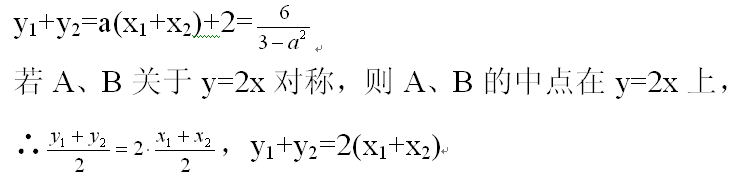 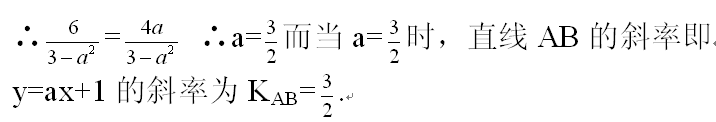 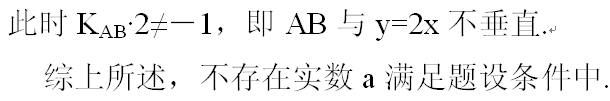 3、设双曲线C：                               与直线
相交于两个不同的点A、B。
（1）求双曲线C的离心率e的取值范围。
（2）设直线l与y轴的交点为P，且                   求a的值。
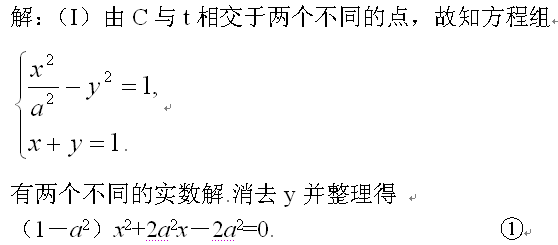 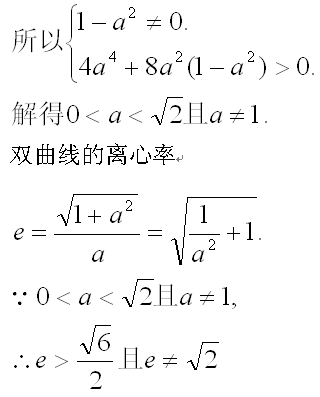 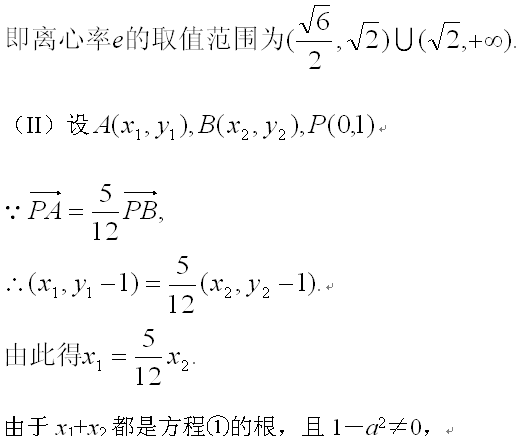 说明：双曲线上一点P与双曲线的两个焦点                  构成的三角形称之为焦点三角形，其中                       和            为三角形的三边。解决与这个三角形有关的问题，要充分利用双曲线的定义和三角形的边角关系、正弦定理、余弦定理。
4、由双曲线                      上的一点P与左、右
两焦点          构成              ，求              的内切圆与
边         的切点坐标。